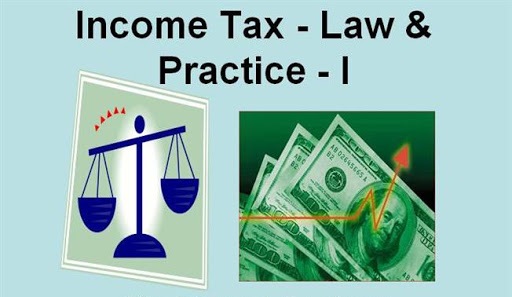 Income from Salary
Coordinator
Dr. D. Heena Cowsar
Assistant professor of Commerce
Bon Secours College for Women, Thanjavur
Affiliated to Bharathidasan University
Slide 1: Introduction
 	Tax is charged on the total income of an Assessee as per income tax act of 1961. Under Sec 5 basis for computation of total income is charged.
Salary income of an employee is to be computed in accordance with the provisions laid down in sections 15, 16 and 17.
Slide 2:How salary is defined
The term salary includes 
Wages
Any Annuity or Pension
Any Gratuity
Any fees, Commission, Perquisites or profit in lieu of Salary or in addition to salary
Any Advance salary
Any payment received by an employee in respect leave not availed by him during service.
The total sum accredited to the credit of the employee recognised Provident fund to the extent chargeable to tax
Transferred balance in a recognised Provident fund  to the extent it is chargeable
Amount credited by the central Government or any employer to the employee under notified pension schemes as mentioned in 80CCD
Slide 4:Format to compute Salary
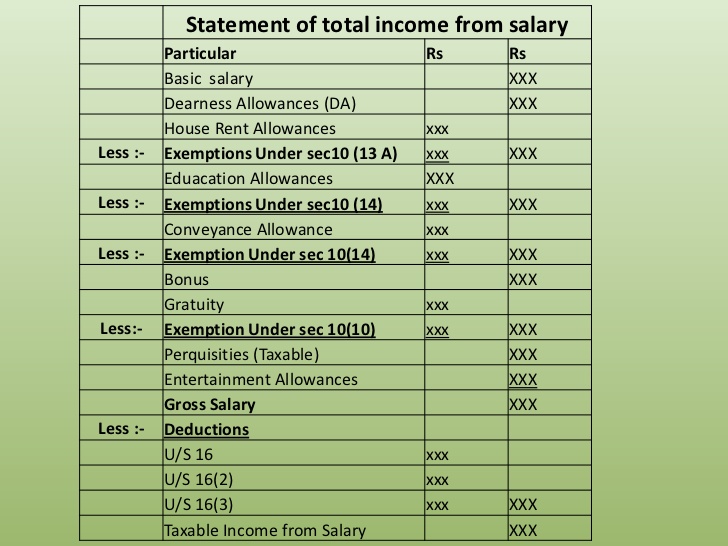 Slide5:Allowances
Fully Taxable  allowances

Dearness Allowance: The allowance is paid to the employees to cope with inflation.
Entertainment Allowance: This is an allowance that is provided to the employees to reimburse the expenses which are incurred on the hospitality.
Overtime Allowance: Overtime allowance is the allowance which is paid to the employees for working above the regular work hours.
City Compensatory Allowance: This allowance is paid to those employees who move to urban cities.
Project Allowance: When an employer provides an allowance to the employees to meet the project expenses.
Tiffin/Meals Allowance: Employees may be provided with meal allowances in some cases.
Cash Allowance: Employer may also provide cash allowance in some cases like for marriage or holiday purposes.
Slide 6: Partly Taxable allowances
House Rent Allowance: It is the allowance that an employer pays to his employee for accommodation.
Entertainment allowance
Special allowances like allowance for travel, uniform, research allowance etc.
Special allowance to meet personal expenses like children’s education allowance, children hostel allowance etc.
Slide 7: Non Taxable allowances
Allowances that is paid to the Govt. servants abroad: When the government employee of India are paid allowances when they are serving abroad.
Sumptuary allowances: Sumptuary allowances which are paid to the judges of HC and SC are not taxed.
Allowance paid by UNO: Allowances which is received by the employees of UNO are fully exempt from tax.
Compensatory allowance paid to judges: When a judge receives a compensatory allowance, it is also not taxable.
Slide 8: Perquisites
Perquisites are those payments which are received by an employee from the employer over and above the salary.

Perquisites that are taxable for all the employees:
Rent free accommodation
Club fee payments
Movable assets
Concession in accommodation rent
Interest-free loans
Educational expenses
Insurance premium paid on behalf of employees
Slide 9: Perquisites that are taxable only to specified employees
Free gas, electricity etc. for domestic purpose
Concessional transport facility
Concessional educational expenses
Payment made to gardener, sweeper and attendant.
Perquisites that are exempt from tax
Medical benefits
Health Insurance Premium
Leave travel concession
Staff Welfare Scheme
Car, laptop etc. for personal use
Slide 11: House Rent Allowance (HRA)
Meaning: The employer does not provide rent- free accommodation, but instead makes a provision to pay some amount in cash, so that the employee may be compensated to some extent as far as rent is concerned. The amount of cash paid is known as House Rent Allowance. 	Out of the total H.R.A. received, an amount equal to the minimum of the following three items is exempted from tax u/s 10(13A).
Taxable/ Exempted HRA
Slide 12: Entertainment Allowances
It is an amount paid to the employees for the purpose of hospitality of the customers. 
Government employees can claim tax exemption for the entertainment allowance under section 16 (ii) This deduction is allowed only to a Government employee.
Non-Government employees shall not be eligible for any deduction on account of any entertainment allowance received by them.
In case of entertainment allowance, an Assessee is not entitled to any exemption but he is entitled to a deduction under section 16(ii) from gross salary. 
Therefore, the entire entertainment allowance received by any employee is added in computation of the gross salary. 
The Government employee is, then, entitled to deduction from gross salary under section 16(ii) on account of such entertainment allowance to the extent of minimum of the following 3 limits.
Slide 13: Gratuity Sec10(10)
Gratuity is a payment made by the employer to an employee in appreciation of the past services rendered by the employee. 
Gratuity can either be received by:
(a) the employee himself at the time of his retirement; or
(b)the legal heir on the event of the death of the employee.
Gratuity received by an employee on his retirement is taxable under the head "Salary" whereas gratuity received by the legal heir of the deceased employee shall be taxable under the head "Income from other sources".
However, in both the above cases, according to section 10(10) gratuity is exempt up to a certain limit. Therefore, in case gratuity is received by employee, salary would include only that part of the gratuity which is not exempt under section 10(10) is discussed in the Table
Slide 14: Pension (Sec 17 (1)(ii)
Pension is a payment made by the employer after the retirement/death of the employee as a reward for past service.
Pension is normally paid as a periodical payment on monthly basis but certain employers may also allow an employee to forgo a portion of the pension and receive a lump sum amount by surrendering such portion of pension. This is known as commutation of pension.
The pension may be fully or partly commuted i.e. in lieu of the pension, a lump sum payment is made to the employee. 
Uncommuted pension i.e. the periodical pension: It is fully taxable to both government or non-government. 
Exemption of Commuted Pension U/s 10(10A)
Slide 15: Leave Encashment
Under employment, generally, an employee is granted casual leaves, medical leaves and privileged leaves or earned leaves. He can accumulates his medical leaves and privileged leaves and can avail such leaves in subsequent years.
An employee can even encash his accumulated privileged/earned leaves and can get salary for the said period of leave. Such receipt of salary by an employee from his employer in lieu of his accumulated leaves is called “Leave Encashment”.
Such encashment can be done by an employee either during the service or at the time of leaving job due to retirement or any other reason. However, in case of death of an employee, the salary for his/her accumulated leave is given to his/her legal heirs.
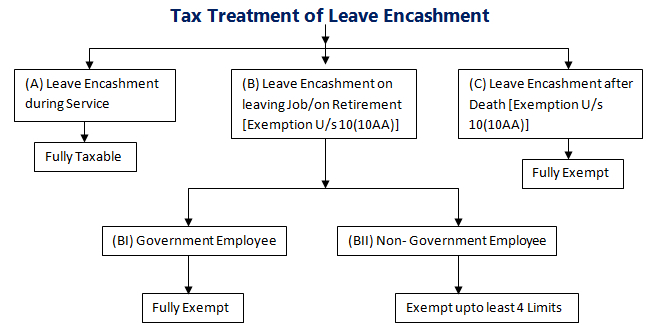 Slide 16 : How to calculate exemptions for leave Salary
Slide 17: Provident Fund (PF)
It is a scheme where employee contributes some part of money from his salary as savings in form of Provident fund.
Similarly the employer will also contributes the corresponding the same amount towards employees Provident fund.
The interest earned out of this contribution is also credited to his account
Employee can also obtain loan from the PF account.
The accumulated some of money will be paid at the time of retirement
Types of Provident fund
1. Statutory Provident Fund		2. Recognised Provident Fund
3. Unrecognised Provident Fund 		4. Public Provident Fund
Slide 18: Tax treatment of Provident fund
Slide 19: Deductions U/s16
The income chargeable under the head “Salaries” is computed after making the following deductions under Section 16. It comprises of 3 deductions
Standard Deduction ;
Entertainment Allowance Deduction ; and
Professional Tax .
Standard Deduction [Sec. 16(i)/(ia)] - Standard deduction is Rs. 40,000 ; or the Amount of Salary, whichever is Lower.
Entertainment Allowance Deduction













Professional Tax- Professional Tax or Tax on Employment, levied by a State under article 276 of the Constitution, is Allowed as Deduction.
Deduction is available only in the year in which professional tax is paid.
If the professional tax is paid by the employer on behalf of an employee, it is first included in the salary of the employee as a “perquisite” and then the same amount is allowed as deduction on account of “professional tax” from gross salary.
There is no monetary ceiling under the Income-tax Act. Under article 276 of the Constitution, a State Government cannot impose more than Rs. 2,500 per annum as professional tax. Under the Income-tax Act, whatever professional tax is paid during the previous year, is deductible.
Slide 20: Deduction u/s 80C
Amount saved and deposited by the employee or Assessee in following savings schemes shall qualify for deduction u/s 80C.
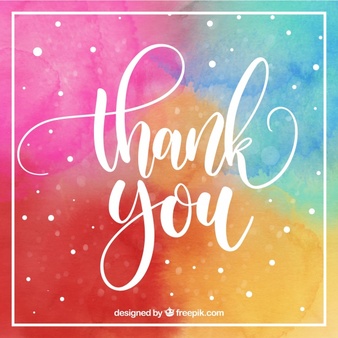